МБОУ СОШ № 3 г. Амурска


Классный час «Дети войны»
Пионеры – герои
Кожухова Ольга Борисовна,
учитель начальных классов
23.04.2017г
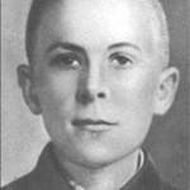 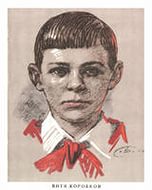 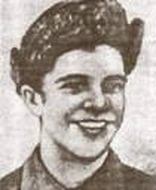 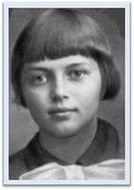 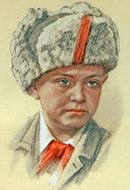 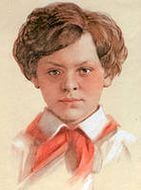